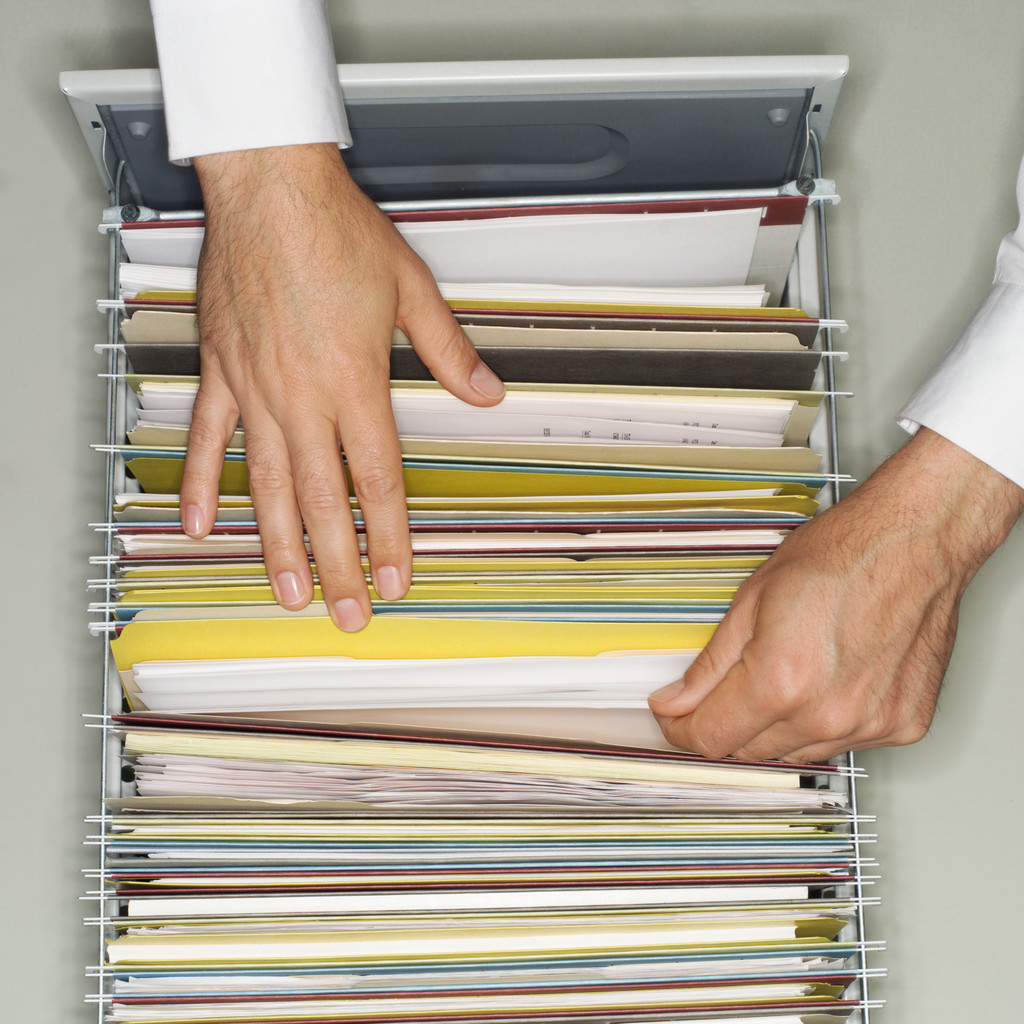 Сортировкаодномерного массива
Устный опрос:
Как описать числовой массив в программе?  Назовите основные числовые типы.
Как описать массив строковых переменных в программе? 
Как осуществить ввод массива с клавиатуры? 
Как осуществить ввод массива с помощью оператора случайных чисел?
Понятие «Сортировка»
Сортировка – один из наиболее распространенных процессов обработки данных. 
Сортировкой числового массива называют расположение его элементов в возрастающем или убывающем по величине порядке. 
Сортировка символьного массива заключается в расположении элементов, например, по алфавиту или по длине строк. Сортировка массивов включена в качестве стандартной операции во многие системы прикладного обеспечения (MS Word, MS Excel и др). 
Под сортировкой массива подразумевается процесс перестановки элементов с целью упорядочивания их в соответствии с каким-либо критерием.
Существует достаточно много методов (алгоритмов) сортировки массивов. Мы рассмотрим два из них: метод прямого выбора и метод обмена (метод “пузырька”)
Метод прямого выбора
Алгоритм сортировки массива по возрастанию методом прямого выбора может быть представлен так: 
Просматривая массив с первого и до последнего элемента, найти минимальный и поменять его местами с первым элементом. 
Просматривая массив со второго и до последнего элемента, найти минимальный и поменять его местами со вторым элементом. 
И, так далее, до последнего элемента.
Пример работы алгоритма:
Исходный массив: 8, 3, 6, 1, 4
( меняются местами 8 и 1)
После первого шага: 1, 3, 6, 8, 4 
( меняются местами 3 и 3)
После второго шага: 1, 3, 6, 8, 4 
(меняются местами 6 и 4)
После третьего шага: 1, 3, 4, 8, 6 
(меняются местами 8 и 6)
После четвертого шага: 1, 3, 4, 6, 8
Метод прямого выбора
Private Sub CommandButton1_Click()
For i = 0 To 9
a(i) = Int(Rnd * 100) + 1
ListBox1.AddItem a(i)
 Next i
For i = 0 To 8
‘Поиск минимального элемента с a(i) до a(9)‘
min = i
For j = i + 1 To 9
If a(j) < a(min) Then
min = j
End If

buf = a(i)
a(i) = a(min)
a(min) = buf
Next j
Next i
Отсортированный массив'
For k = 0 To 9
ListBox2.AddItem a(k)
Next k
End Sub
Алгоритм выбора использует вложенные циклы. 
Внешний цикл (счетчик шагов) последовательно выбирает номер элемента массива, куда следует записывать найденный в неупорядоченной части массива минимальный элемент. 
Внутренний цикл перебирает номера неупорядоченных элементов при поиске минимального элемента. Для внешнего цикла достаточно шагов на один меньше, чем элементов в массиве.
Метод  простого обмена(пузырьковая сортировка)
В основе алгоритма лежит обмен соседних элементов массива. 
Каждый элемент массива, начиная с первого, сравнивается со следующим и, если он больше следующего, то элементы меняются местами. 
Таким образом, элементы с меньшим значением продвигаются к началу массива, а элементы с большим значением – к концу массива (всплывают), поэтому этот метод иногда называют методом “пузырька”. 
Этот процесс повторяется на единицу меньше раз, чем элементов в массиве.
Пример работы алгоритма простого обмена
Исходный массив: 8, 3, 6, 4, 1 (последовательно меняются местами 8 и 3,8 и 6, 8 и 4, 8 и 1)
После первого шага: 3, 6, 4, 1, 8 
(далее последовательно меняются местами 6 и 4, 6 и 1)
После второго шага: 3, 4, 1, 6, 8 (последовательно меняются местами 4 и 1)
После третьего шага: 3, 1, 4, 6, 8 (последовательно меняются местами 3 и 1)
После четвертого шага: 1, 3, 4, 6, 8
Метод «пузырька»
Private Sub CommandButton1_Click()
For i = 0 To 9
a(i) = Int(Rnd * 100) + 1
ListBox1.AddItem a(i)
 Next i
For i = 0 To 9
For j = 0 To 8
If a(i) > a(j) Then
buf = a(i)
a(i) = a(j)
a(j) = buf
End If
Next j
Next i
'выведем массив'
For i = 0 To 9
ListBox2.AddItem a(i)
Next I
End Sub
Практическая часть
Задача1. На соревнованиях по прыжкам в длину получен массив результатов b(n). Определить три лучших результата. Массив сформировать с помощью функции RANDOM.
Задача2. Составить программу, которая выполняет сортировку фамилий в исходном массиве по алфавиту.